Geochemistry AND TEXture of Argillaceous Hydrocarbon Source Rocks
Jeff Chiarenzelli, Department of Geology, St. Lawrence University, Canton, New York 13617
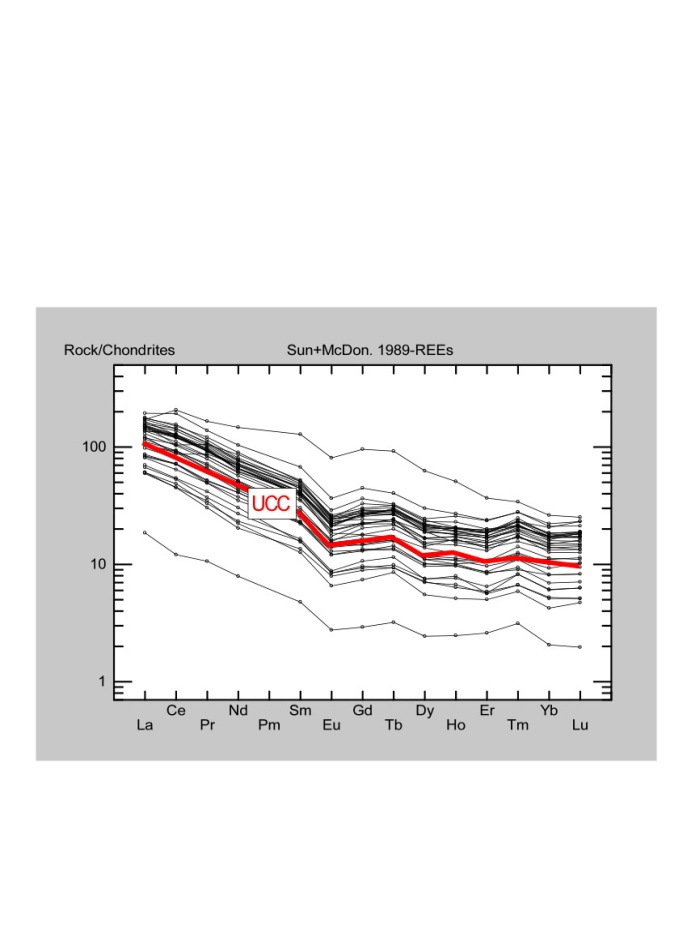 Despite their range in organic carbon and carbonate context source rock shales generally have typical 
geochemical trends with the exception of enrichment in certain trace elements.
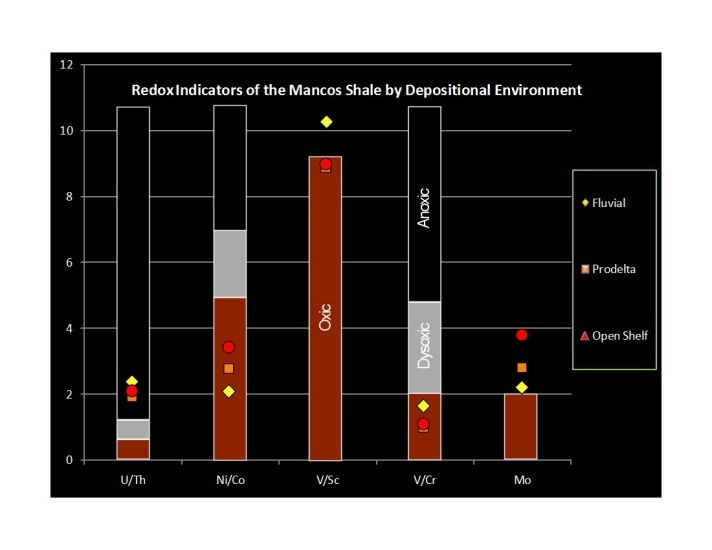 Depositional environments yield different geochemical signatures.  Redox indicators yield 
variable results often at odds with textural evidence of conditions.
Samples from O’Brien and Slatt, Argillaceous Rock Atlas, 1990